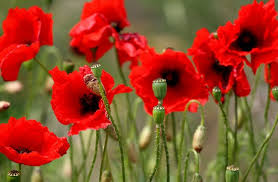 أهلا و سهلا
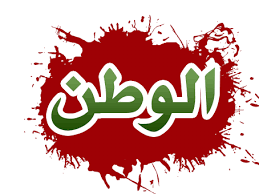 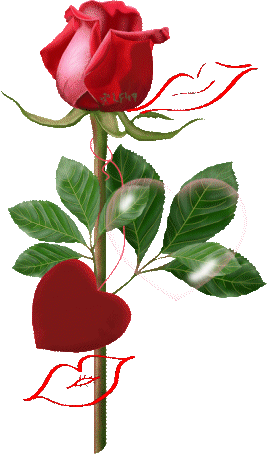 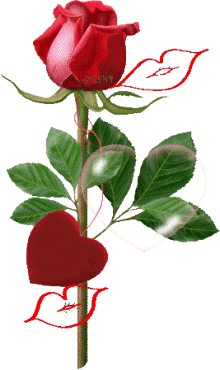 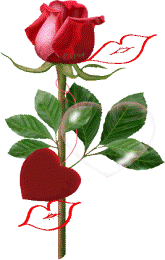 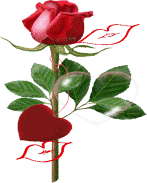 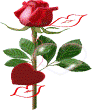 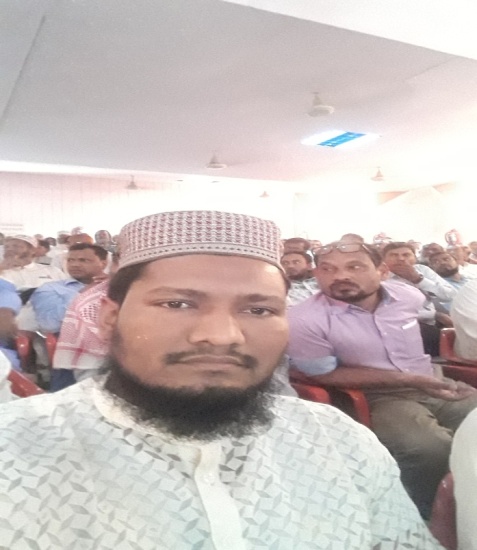 تعريف المعلم
محمد أكبر على
محاضر الاربي
راجارام بور إحياء السنة عالم مدرسة 
راجارام بور ـ سابئ نوابغنج
رقم الزوال: 01728161782
মোঃ আকবর আলী
প্রভাষক ( আরবি)
রাজারামপুর এহইয়া উস্ সুন্নাত সিনিয়র আলিম মাদ্রাসা
রাজারামপুর, চাঁপাই নবাবগঞ্জ সদর, চাঁপাই নবাবগঞ্জ।
মোবাইল নং : 01728161782
[Speaker Notes: স্লাইড টি দেখাতে পারেন / হাইড করে রাখতে পারেন]
تعريف الدرس
الصف : التاسع من الداخل
المادة : اللغة العربية الاتصالية
الوحدة : الاولى
الدرس : الأول
الوقت : 40 دقيقة
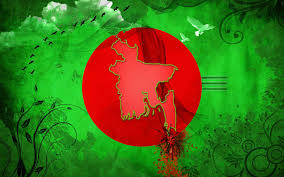 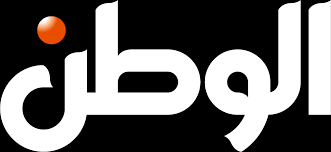 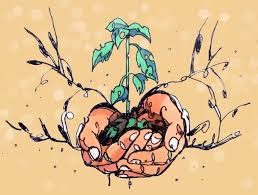 ما يستفاد من الدرس
ما يتعلم الطلاب من هذا الدرس

التشريح لفظ الوطن ؟     (1) 
    (2)  أهمية حب الوطن ؟ 
             (3)  من هو اعداء الوطن ؟
     (4) ماذا تجاهد للوطن ؟
أنظر إلى معانى المفردات
العبارات
وطنى أحبك لا بديل    *   أتريد من قولى دليل
سيضل حبك فى دمى   *  لا لن احيد و لن أميل
سيضل ذكرك فى فمى *   ووصيتى فى كل جيل
1-  Avgvi †`k, Avwg †Zvgvq Ggb fv‡jvevwm hv cwieZ©b nIqvi bq|
     Zzwg wK Avgvi K_vi cÖgvY PvI|
2- †Zvgvi †cªg Avgvi i‡³ eµZv m„wó K‡i‡Q, Avwg KL‡bv GKK 
     n‡ev bv, Sz‡K coe bv|
3- ‡Zvgvi m¥„wZ Avgvi gyL,Dc‡`k I cÖwZwU cÖR‡b¥ cwieZ©b Avb‡e|
عمل الفردي
السوال: ماذا يريد رسول الله (صـ) لبلده ؟
প্রশ্নঃ রাসূল (স:) তার দেশের জন্য কি চেয়েছিলেন ?
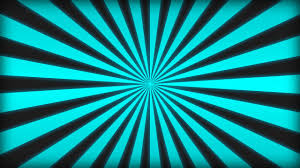 عمل الجماعة
السوال: تكون  قادرة علي التحقيق الالفظ
প্রঃ শব্দ বিশ্লেষণ করতে পারবে
البحث: الفعل المضارع المثبت المعروف
الصيغة: واحد متكلم
لفظ: أحب
الباب: ضرب
المادة: ح،ب، ب
المصدر: الحب
الجنس: مضاعف ثلاثى
المعنى: أختر
عمل الاجتماع
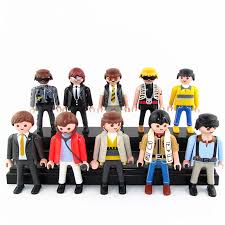 املا الفراغ التالئ فئ الجملة
1* تذكر رسول الله صـ فى الهجرة -----
2* والله انك ----إلينا -
3* إنى أحب الوطن ---- له ــ
4*نكون اسلحة قوية---- الوطن ــ
5*نحن نجاهد ـ ـ ـ ـ لتحقيق هدف الوطن
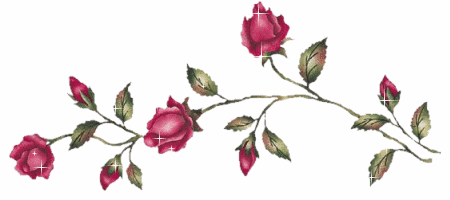 الاختبار
1- ماذا يعمل الشاعر لحب الوطن ؟
2- ما علمنى الوطن ؟
3- ماذا تجاهد للوطن ؟
عمل البيت
اكتب صحيح اؤ خاطا مع تصيح الخاطا     1*  أخرج رسول الله صـ قومه من مكة ــ     2*  لا يشهد الزمن دليل حب الوطن ــ     3*  نحن نكون عصى كبيرا لحفاظة الوطن ـ
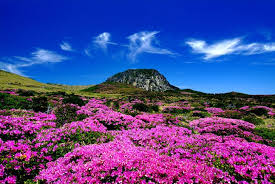 مع السلام الى اللقاء
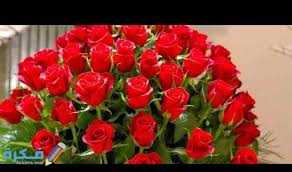